Oborové didaktiky na vzestupu
prof.  Iva Stuchlikova, CSc.

Katedra pedagogiky a psychologie PF JU
Pracovní skupina AK pro oborové didaktiky
Situace oborových didaktik
Význam oborových didaktik stoupá a je reflektován na řadě úrovní

laická veřejnost – dosavadní spokojenost s českou školou

poučená veřejnost - srovnávací výzkumy vzdělávacích výsledků PISA , TIMMS,OECD

zaměstnavatelé – rostoucí nespokojenost s připraveností absolventů (MP, MZ aj. atakují MŠMT, samostatné aktivity zaměstnavatelů)

pedagogická veřejnost – nutnost znovu otevřít otázku přípravy učitelů na VŠ
[Speaker Notes: laická]
Situace oborových didaktik
Akreditační komise 
38 fakult  a 1 soukromá VŠ připravujících učitele 
  cca 558 NMgr. studijních oborů učitelství!  (data k 4.11.2012)

vznik skupiny pro oborové didaktiky (2010)
http://www.akreditacnikomise.cz/cs/oborove-didaktiky.html
hodnocení doktorských oborů – reálná možnost posílení oborových didaktik jako vědních oborů

hodnocení pregraduální oborové  didaktiky (jako profesní disciplíny)
[Speaker Notes: laická]
hodnocení doktorských oborů  duben 2010
Cílem rozvoje doktorských studijních programů v oblasti oborových didaktik je především rozvoj oborově didaktického výzkumu a zkvalitňování a proměna výuky oborových didaktik na fakultách připravujících učitele.  

Předmětem didaktiky jako autonomní vědní disciplíny je celý komunikační proces v příslušném oboru a jemu odpovídající složka vzdělávání s přesahy do oborové socializace a enkulturace. Disertační práce by se proto měly soustřeďovat na epistemologické a ontologické otázky oboru ve vztahu k problémům didaktické transformace a přehodnocování oborového poznání; na problematiku vytváření, realizace, osvojování, hodnocení a revize kurikula ve vztahu k rozvoji vědeckého poznání a metodologie daného oboru (např. dopady molekulární biologie na systematiku a její výklad v biologii) - tzv. ontodidaktika. Dále na studium kognitivních procesů žáků (např. na rozvoj žákovských mentálních reprezentací obsahu při využívání simulačních programů, na studium procesů konceptualizace a kognitivní změny atd.); na studium učitelových didaktických znalostí obsahu, tj. znalostí toho, jak zprostředkovat určité oborové obsahy tak, aby byly žákům přístupné a současně korektní z hlediska oboru (tzv. psychodidaktika); na studium vyučování jako vytváření příležitostí k učení, včetně zkoumání podmínek změn didaktických postupů učitelů a rozvíjení inovativních přístupů ve vzdělávací praxi atd.

Expertní oborově didaktické poznání musí být budováno způsobem obvyklým v jiných vědních disciplínách, tj. musí vycházet z kritické analýzy stávajících teoretických východisek a být rozšiřováno systematickým empirickým ověřováním předpokladů z nich vycházejících.

Nepřípustné je soustředění se na vývoj metodických postupů výuky vycházející de facto z přístupu pokus-omyl, bez teoretické analýzy oborové, kurikulární, didaktické či pedagogicko psychologické. Obdobně nepřípustná je náhrada kritického empirického zkoumání za kontrolovaných podmínek „vyzkoušením“ navrženého metodického postupu u malé skupiny studentů.
Setkání oborových didaktiků 2012 - 2013
Dějepis
Společenské vědy, občanská výchova,  psychologie
Cizí jazyky
Expresivní obory
Matematika
Fyzika

http://www.akreditacnikomise.cz/cs/oborove-didaktiky.html
Co je oborová didaktika
specializační trendy oborových didaktik 
jako studium ontogeneze oborového myšlení (co může a má znát student určitého věku, při určité délce studia?)
jako studium edukačního procesu (jak probíhá utváření oborových znalostí/dovedností/kompetencí a jaké jsou jeho překážky?) 
jako epistemologická analýza oboru (jak lze transformovat oborové poznání do učiva a jak lze ověřovat či zdůvodňovat  správnost takové tranformace?) 
 jako studium pozice oborového vzdělávání ve společnosti (jaké je  postavení, role a funkce oboru v národní vzdělanosti; „kolik čeho“ ve škole?)
Co je oborová didaktika
zjednodušeně:
ontodidaktika – didaktická transformace oboru (co, jak a proč právě takhle učit)
vědní disciplína → „školní věda“→ „věda ve třídě“
psychodidaktika  - procesy učení a vyučování směřující k (re)konstrukci oborového poznání v mysli studenta
student – učivo - učitel
Co není oborová didaktika
oborová didaktika 
není metodika, jako soubor receptů, stejně jako učitelství není „řemeslo“ ale profese (podobně jako lékař, právník a příslušníci dalších profesí, ani učitel se nemůže všechno naučit jen opakováním osvědčených postupů, resp. by tato cesta byla „riskantní pro klienty“)
Příklady - ontodidaktika
science education – Jorde: „neučíme vědu, učíme historii vědy“
to, co bychom měli učit, je vědecké řešení globálních problémů
Inquiry-Based Science Education (EU politika pro vzdělávání v přírodních vědách - Rocardova zpráva 2007, Science education NOW 
	(inquiryproblem/taskguidingargumentation  formative assessment)
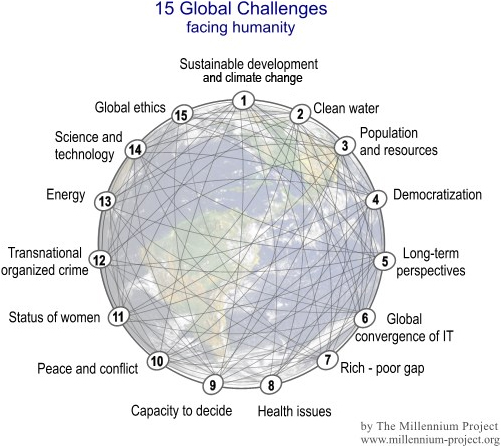 Příklady - psychodidaktika
metafora: 
auta v 70.- 80. letech a dnes?
a učící se mysl v 70.- 80. letech a dnes?
problémy fyzikálního vzdělávání 
nezájem, jen jednotlivci, krize vzdělávání v oboru 
role abstrakce a (bohatosti/přesnosti) fyzikálních „představ“
neuropsychologie – efekt fyzické kondice na školní výkon
podvádění ve škole – podvádění v profesi (ekonomické obory, občanská či etická výchova)?
Oborová didaktika – subjektivní pojetí výuky
profesní identita
obraz o sobě jako protagonistovi– oč usiluji, jak se to děje a na jakých klíčových událostech se můj příběh posouvá nebo proměňuje, a kam směřuji. 

jádrem profesní identity je pojetí výuky (Mareš a kol., 1996) 
tři etapy:
prekoncepce - první, předběžní pojetí; základě osobní zkušenosti se školou a vzděláváním v roli žáka/studenta. 
časné pojetí - na základě prvních praktických zkušeností v roli učitele 
propracované, uvědomované a teoreticky reflektované pojetí výuky, v němž je větší část implicitního již zpracována a integrována.
Rozvíjení didaktických znalostí obsahu
nejefektivnější vzdělávání učitelů – vzájemná spolupráce ve školách TALIS 
příklad německého projektu SINUS:
metody
analýza kurikulárních materiálů, příprav a projektů výuky
reflexe výuky, videozáznamy
akční výzkum
JANÍK, T. a kol. Pedagogical content knowledge nebo didaktická znalost obsahu? Brno: Paido, 2007.
BROMME, R. What exactly is ‘pedagogical content knowledge’? In S. Hopmann, K. Riquarts (Eds.) Didaktik and/or Curriculum. Kiel: IPN, s. 205-216.
http://www.nuffieldfoundation.org/fileLibrary/pdf/Sci_Ed_in_Europe_Report_Final.pdf , 2008, Osborne, J. & Dillon J. Science Education in Europe: Critical reflections. 
http://ec.europa.eu/research/science-society/document_library/pdf_06/report-rocard-on-science-education_en.pdf ,2007, Science Education NOW. 
Howard-Jones, P.  Neuroeducational Research: Neuroscience, education and the brain from cotexts to practice. Routledge. London and New York, 2010. ISBN: 978-0-415-47201-2.
FINN, K.V.; FRONE, M.R. Academic performance and cheating: moderating role of school identification and self-efficacy. The Journal of Educational Research, 2004, vol. 97, s. 115–122